六年級英文
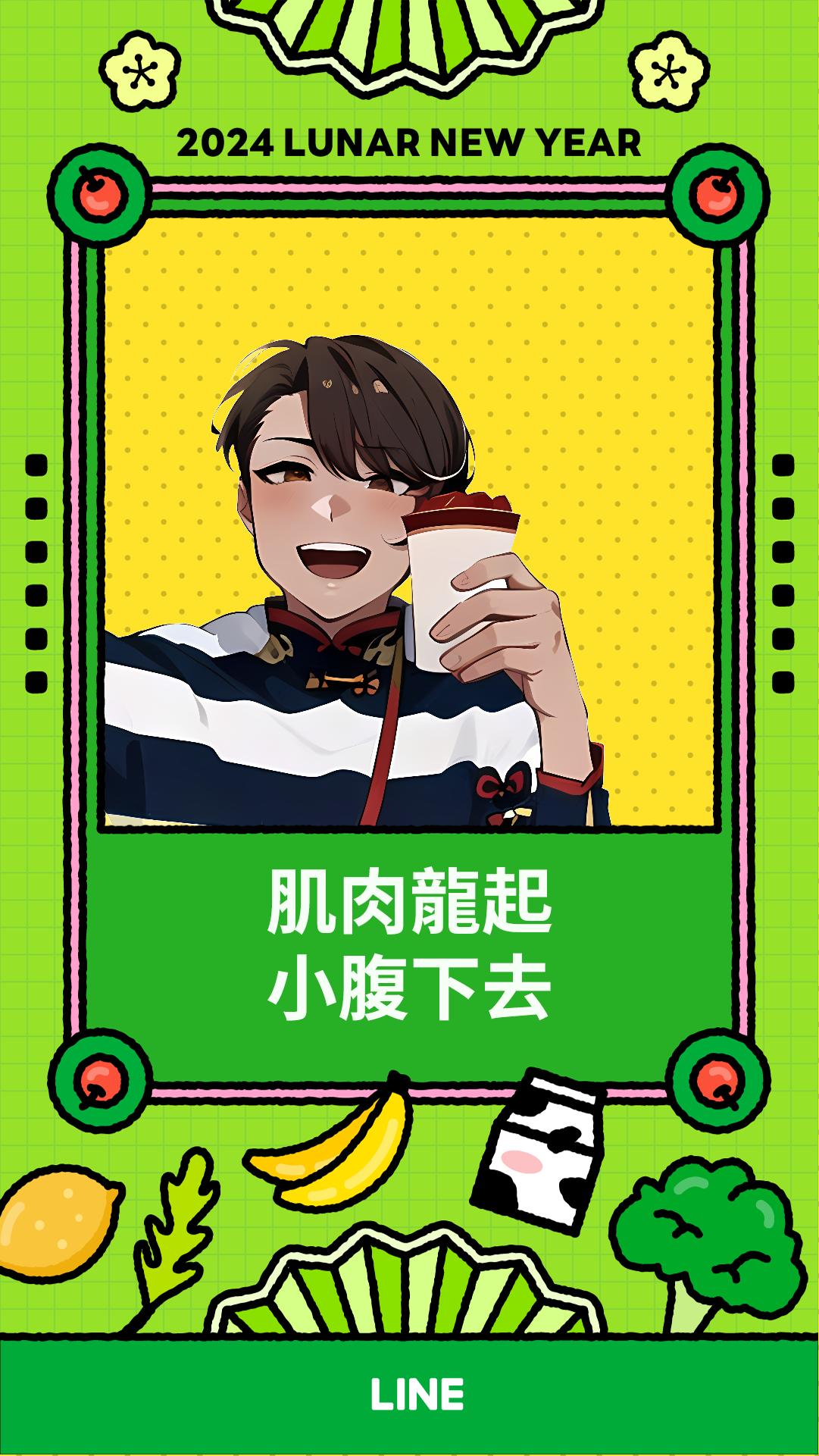 Hello!
I am Ms. Hsu  

   Nice to meet you, again.
I
2
教材介紹
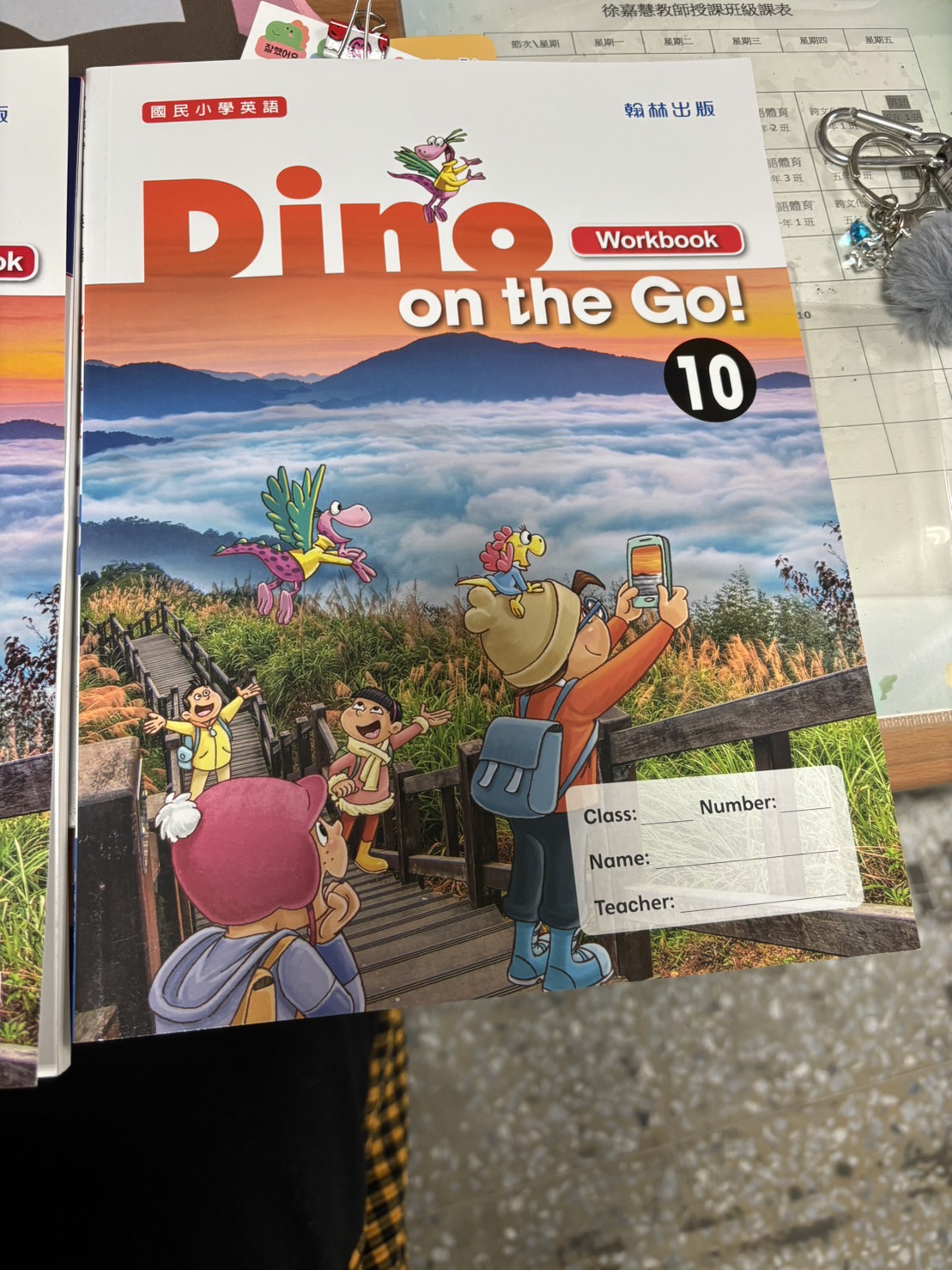 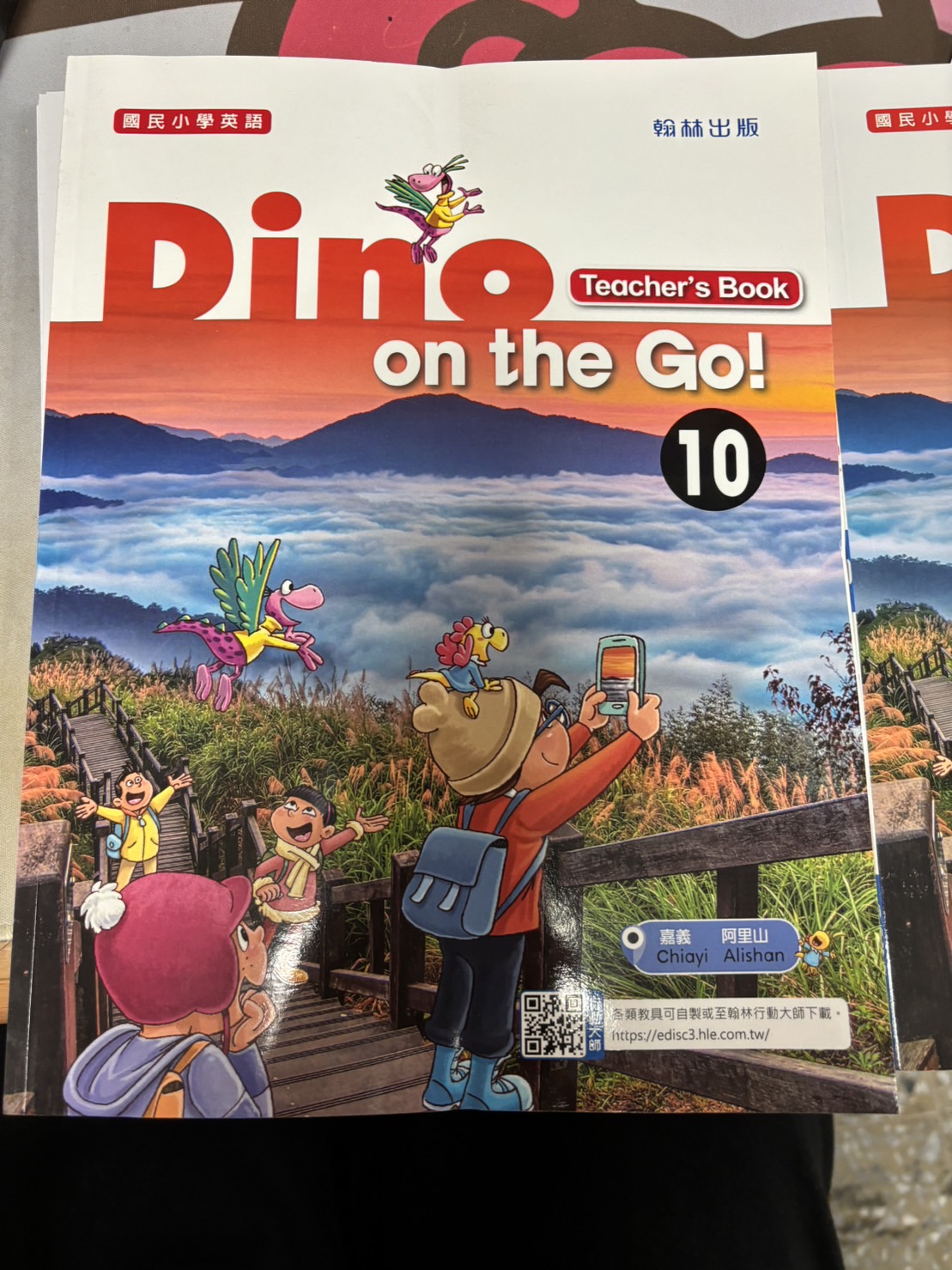 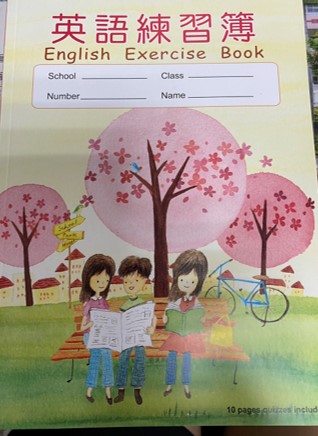 3
教學目標
提升對英文的 興趣動機
     
上課方式：
任務導向  Task-based Learning 
團隊合作  Teamwork
4
評量方式
紙筆評量 ：  40%   

期中+期末考
多元評量 ： 
60%  

口說 / 聽力 
活動表現 / 課堂參與
學習態度 / 作業書寫
5
重要活動
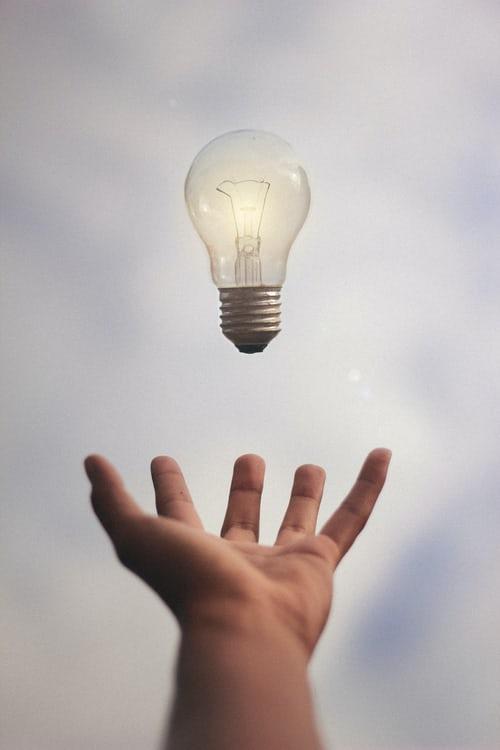 期中評量
4/ 2 4
畢業考
6/ 5
6
重要活動
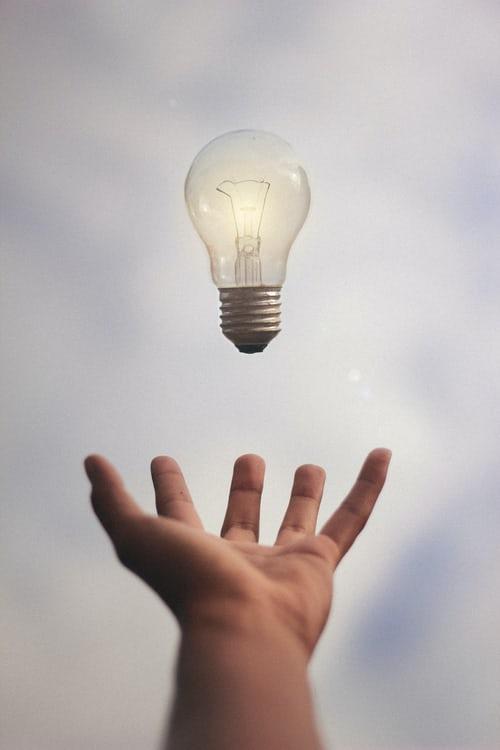 說好話
拿紅包
猜燈謎
英語情境
   中心
7
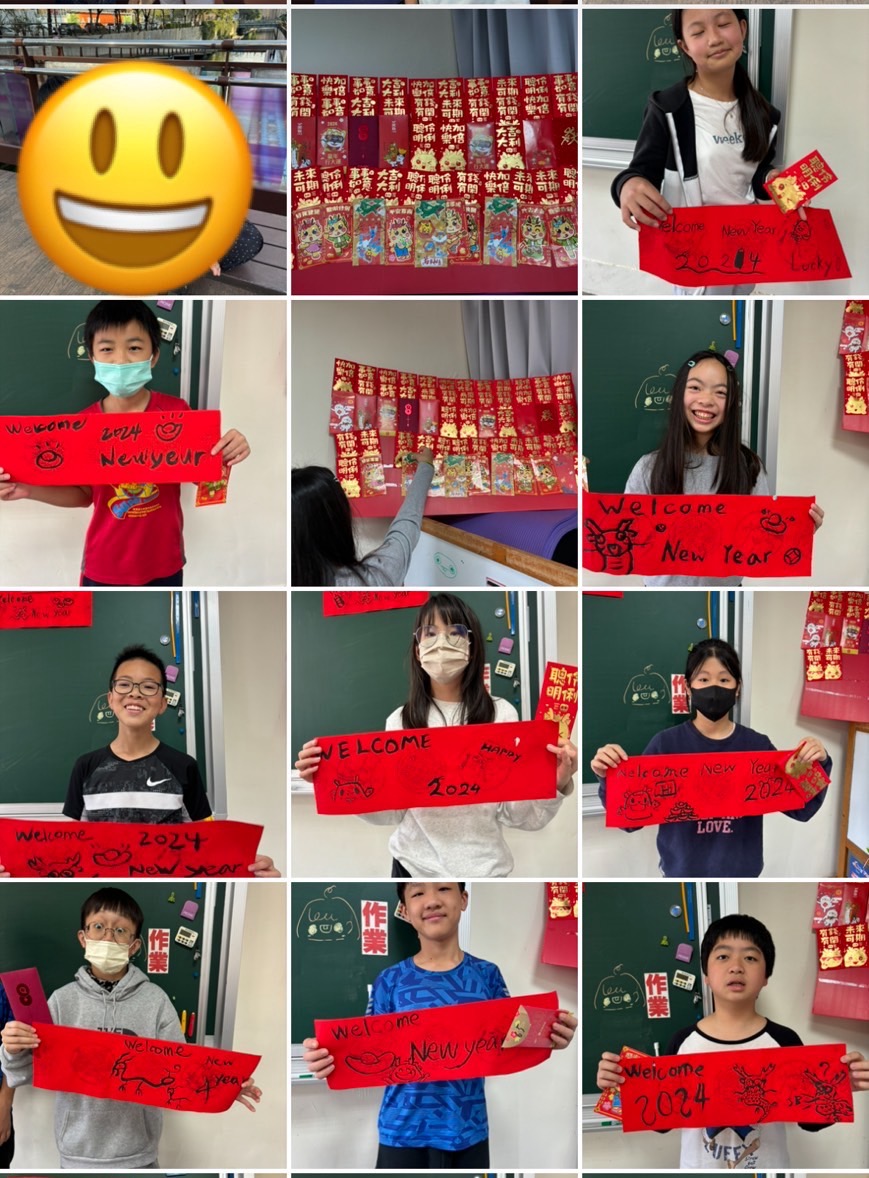 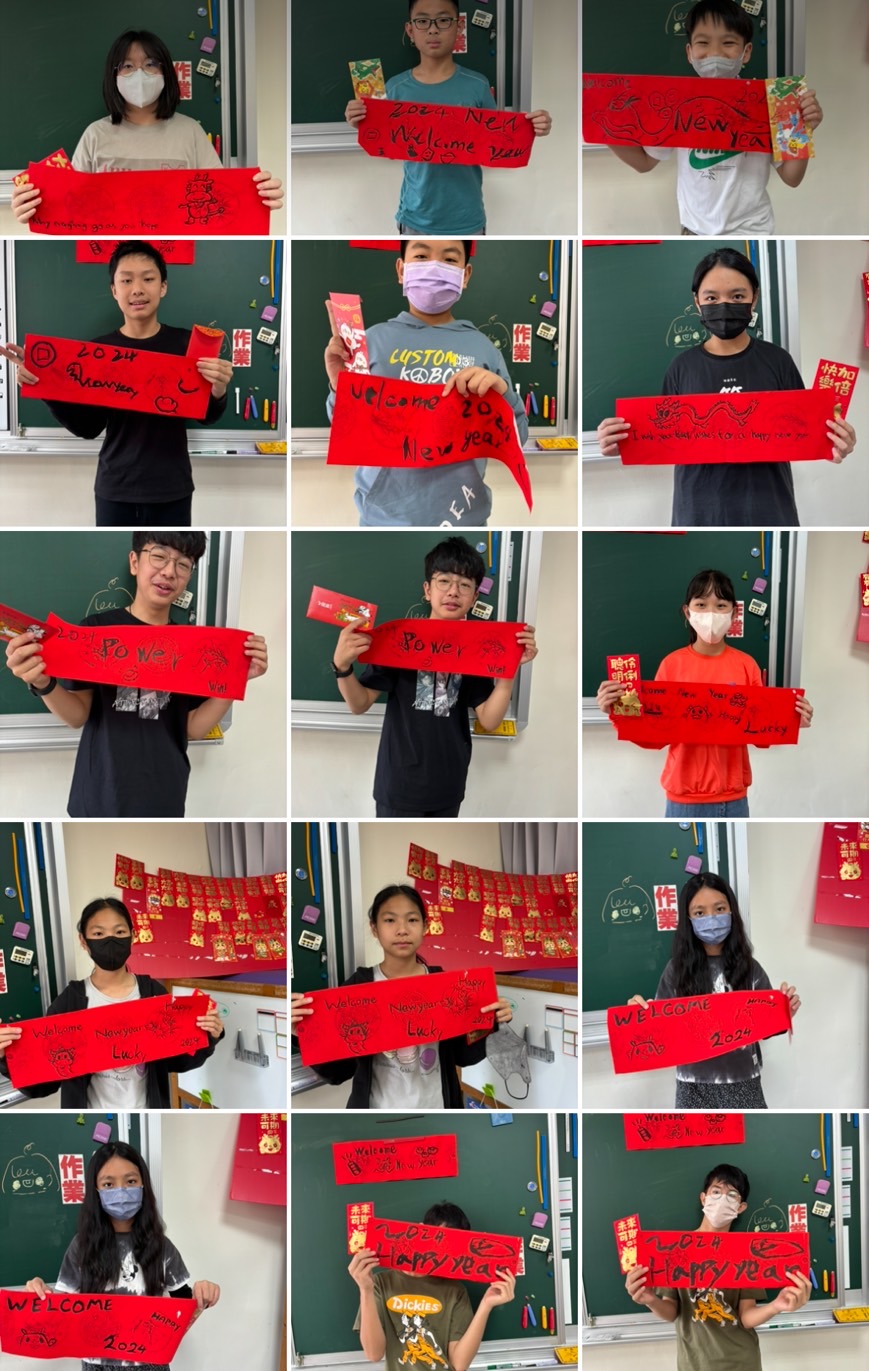 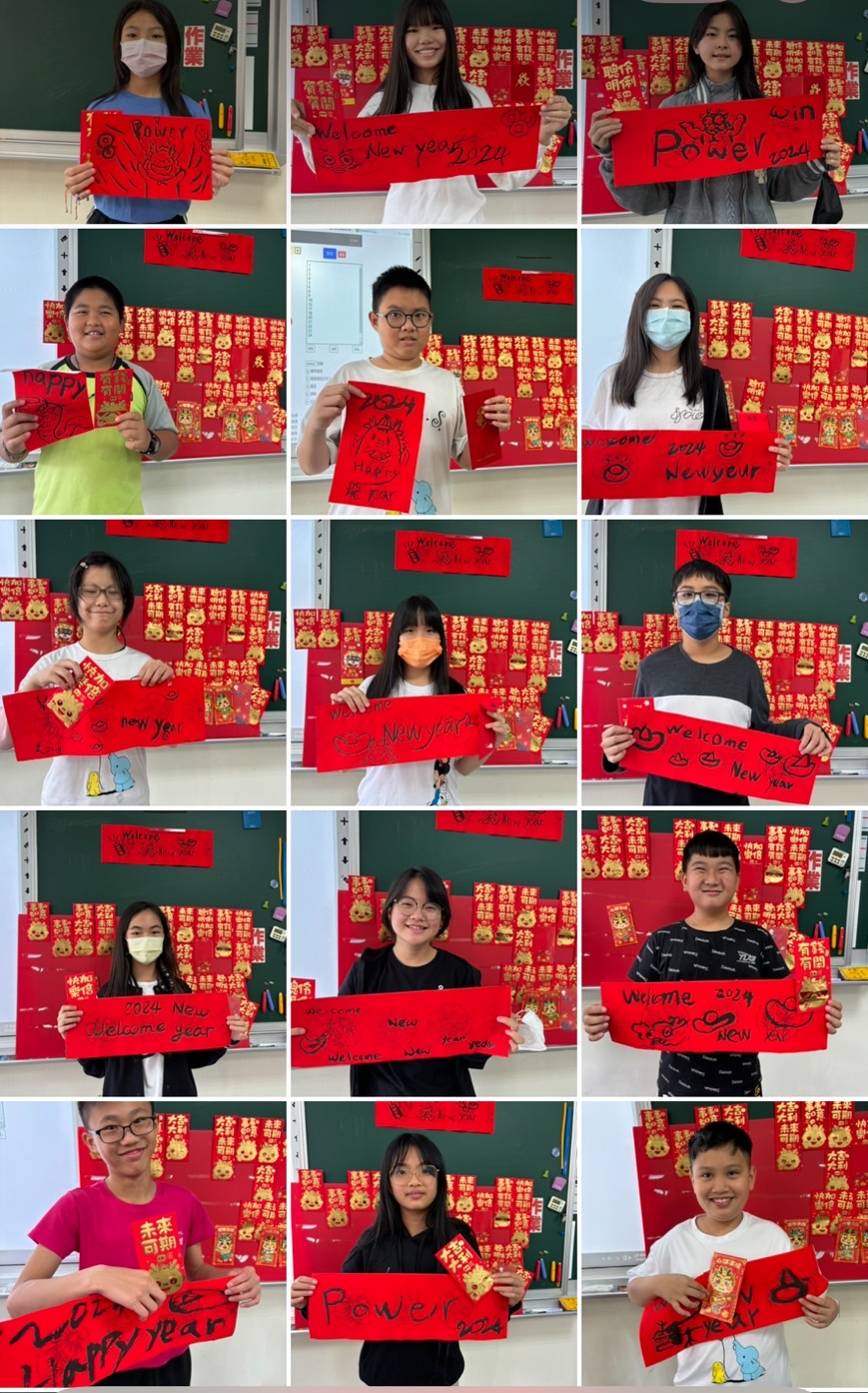 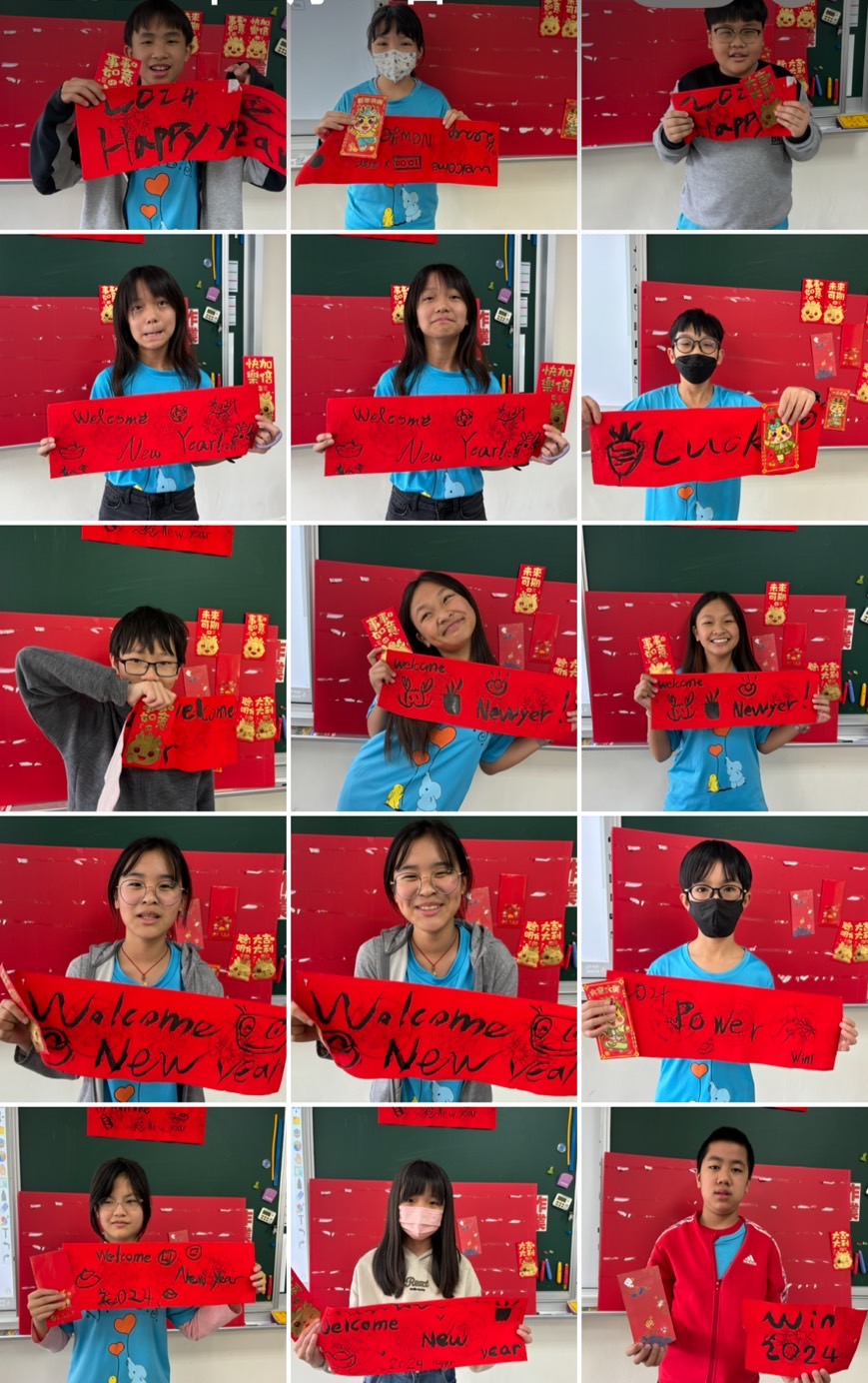 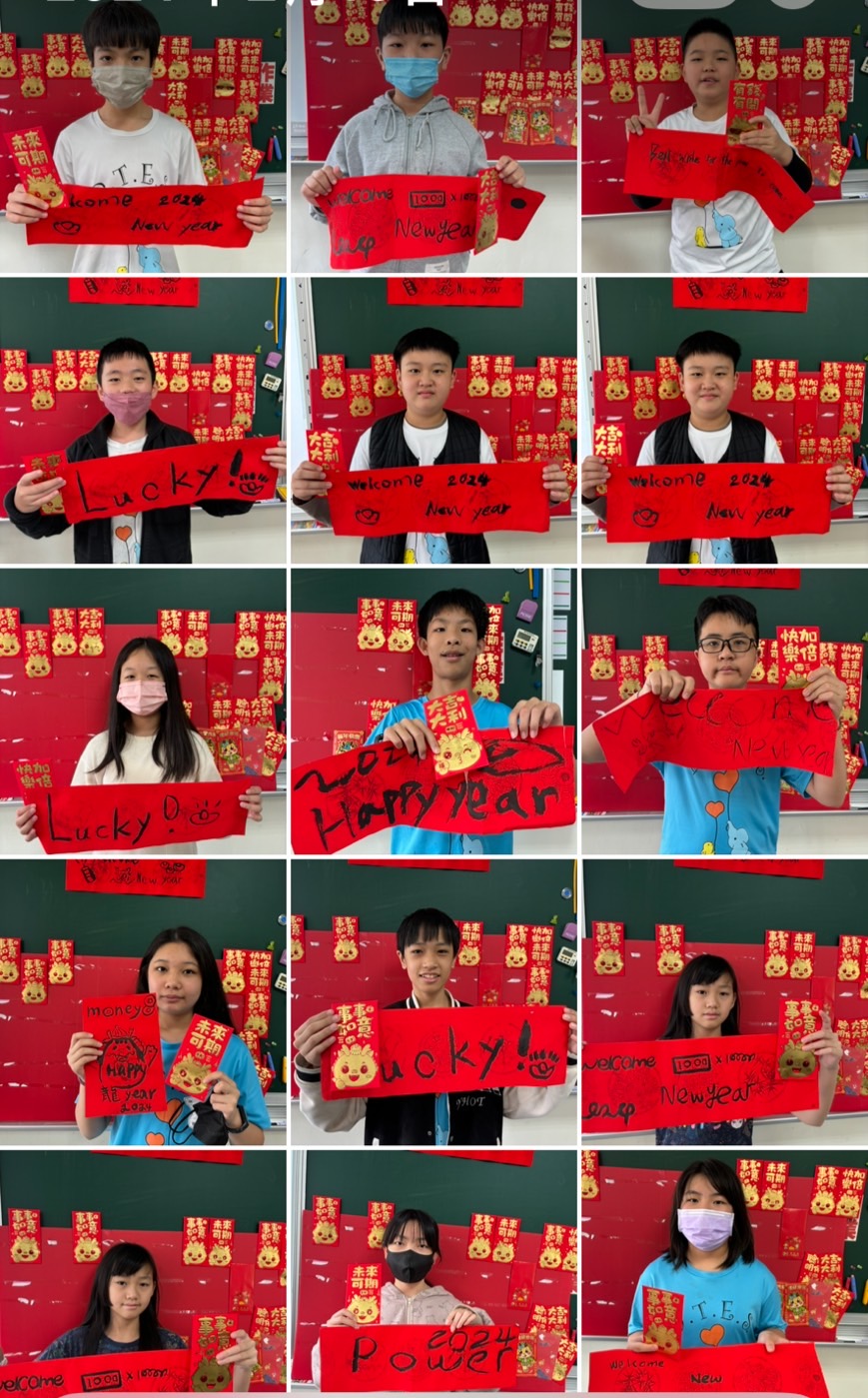 8
上課時間
Monday
Wednesday
Friday
9
教學活動回顧
https://www.magisto.com/video/K0AQKVsbHW08BB9pYw?l=vsm&o=i&c=c
10
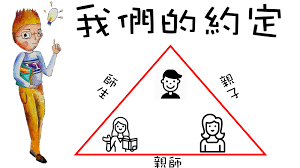 Thanks!
Any questions?You can find me at:
聯絡簿~~
電話25965407*820
11
Thank you
聯絡簿~~
電話25965407*820
12